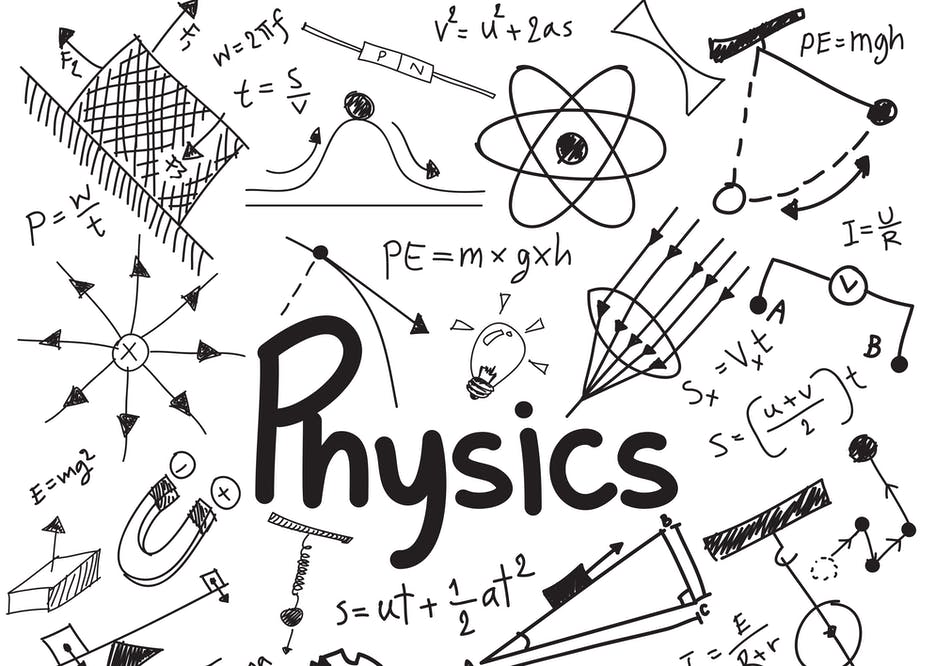 Reminder…
Διαλέξεις
Προαιρετική παρουσία!

Είστε εδώ γιατί θέλετε να ακούσετε/συμμετέχετε
Δεν υπάρχουν απουσίες
Υπάρχει σεβασμός στους συναδέλφους σας και στην εκπαιδευτική διαδικασία

COVID attention: προσέρχεστε με τα απαραίτητα δικαιολογητικά

Προστατέψτε εσάς και τους συναδέλφους σας: απέχετε από το μάθημα αν δεν είστε/αισθάνεστε καλά
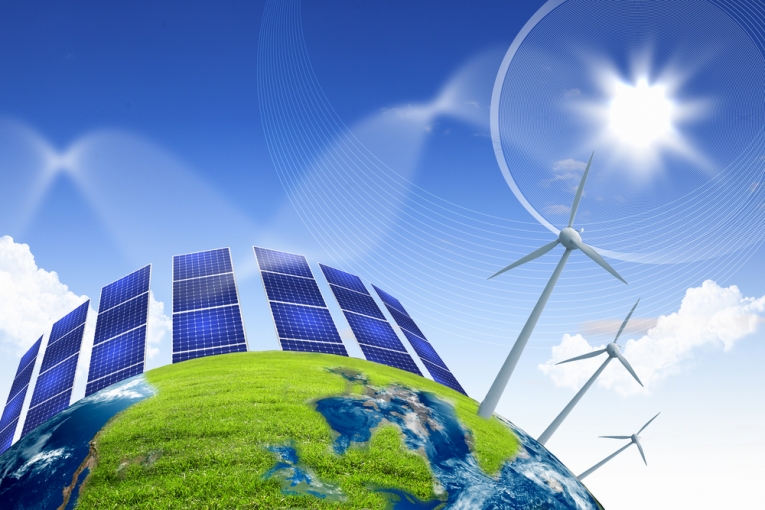 Φυσική για Μηχανικούς
Ενέργεια Συστήματος
Εικόνα: Στη φυσική, η ενέργεια είναι μια ιδιότητα των αντικειμένων που μπορεί να μεταφερθεί σε άλλα αντικείμενα ή να μετατραπεί σε διάφορες μορφές, αλλά δεν μπορεί να δημιουργηθεί ή να καταστραφεί. Η "ικανότητα ενός συστήματος να παράγει έργο" είναι μια κοινή περιγραφή, αλλά είναι δύσκολο να δοθεί ένας ενιαίος συνολικός ορισμός της ενέργειας, εξαιτίας των πολλών μορφών της.
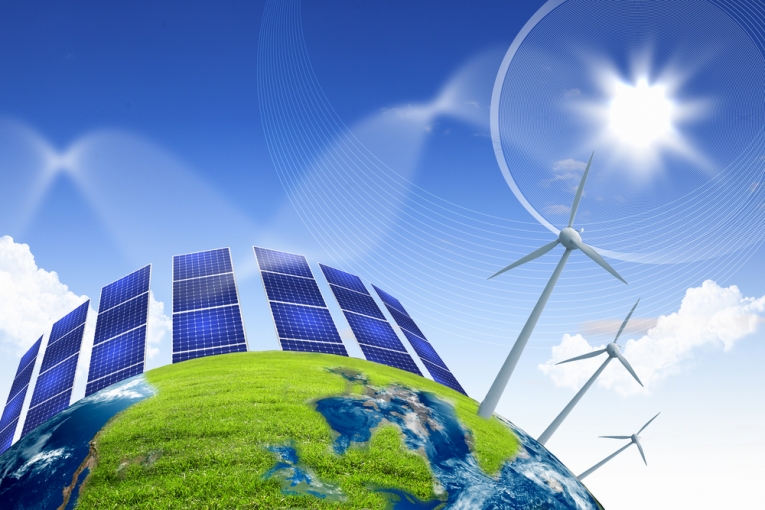 Φυσική για Μηχανικούς
Ενέργεια Συστήματος
Εικόνα: Στη φυσική, η ενέργεια είναι μια ιδιότητα των αντικειμένων που μπορεί να μεταφερθεί σε άλλα αντικείμενα ή να μετατραπεί σε διάφορες μορφές, αλλά δεν μπορεί να δημιουργηθεί ή να καταστραφεί. Η "ικανότητα ενός συστήματος να παράγει έργο" είναι μια κοινή περιγραφή, αλλά είναι δύσκολο να δοθεί ένας ενιαίος συνολικός ορισμός της ενέργειας, εξαιτίας των πολλών μορφών της.
Ενέργεια Συστήματος (review…)
Ενέργεια Συστήματος (review…)
Ενέργεια Συστήματος
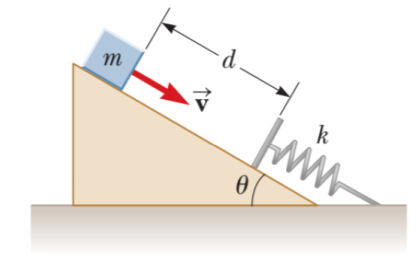 Ενέργεια Συστήματος
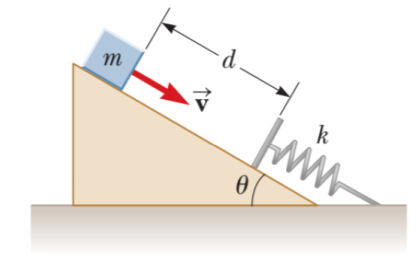 Παράδειγμα – Λύση:
Ενέργεια Συστήματος
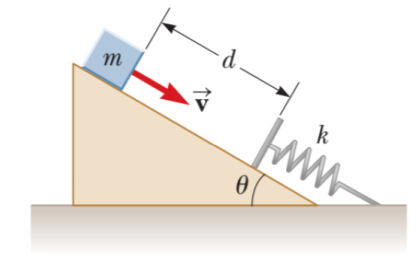 Παράδειγμα – Λύση:
Ενέργεια Συστήματος
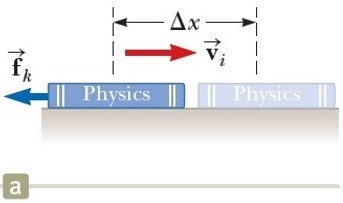 Ενέργεια Συστήματος
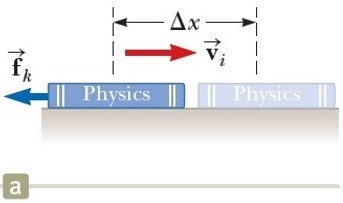 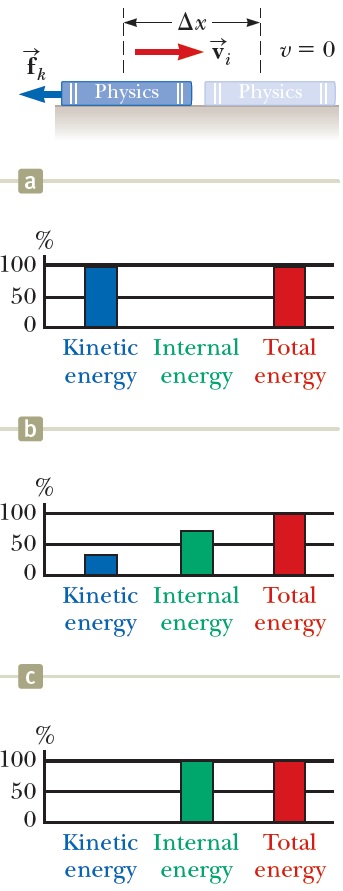 Ενέργεια Συστήματος
Κινητική    Θερμική     Συνολική
Ενέργεια   Ενέργεια    Ενέργεια
Κινητική    Θερμική     Συνολική
Ενέργεια   Ενέργεια    Ενέργεια
Κινητική    Θερμική     Συνολική
Ενέργεια   Ενέργεια    Ενέργεια
Ενέργεια Συστήματος
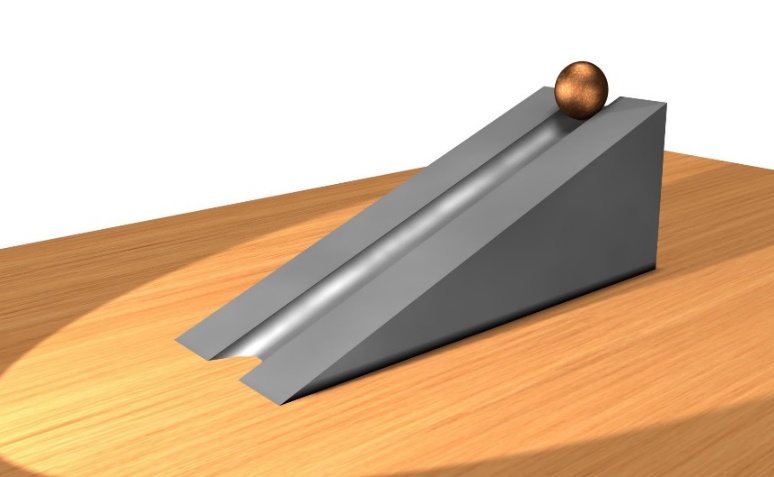 Ενέργεια Συστήματος
Αυτή η εξάρτηση από τη διαδρομή («μονοπάτι») που ακολουθεί το σώμα ορίζει δυο κατηγορίες δυνάμεων:
Συντηρητικές (conservative)
Ανεξάρτητη από τη διαδρομή, π.χ. δύναμη βαρύτητας
Μη συντηρητικές (nonconservative)
Εξάρτηση από τη διαδρομή, π.χ. δύναμη τριβής ολίσθησης

Συντηρητικές δυνάμεις – Ιδιότητες:
Το έργο που παράγεται από μια τέτοια δύναμη σε ένα σώμα που κινείται ανάμεσα σε οποιαδήποτε δυο σημεία είναι ανεξάρτητο της διαδρομής ανάμεσα σε αυτά.
Το έργο που παράγεται από μια τέτοια δύναμη σε ένα σώμα που κινείται σε κλειστή διαδρομή είναι μηδέν.
Ενέργεια Συστήματος
Έστω ότι οι κινήσεις μεταξύ των σημείων οφείλονται σε μια συντηρητική δύναμη
Συντηρητικές δυνάμεις - Ιδιότητες:
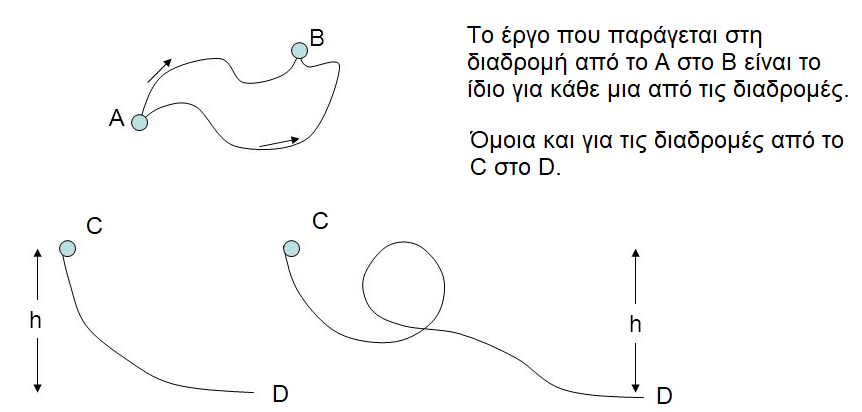 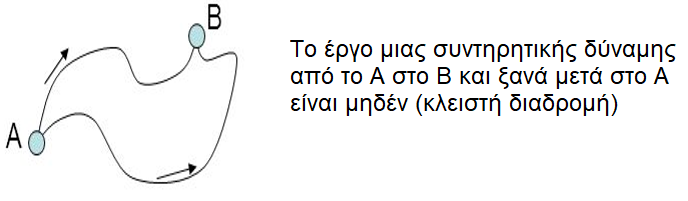 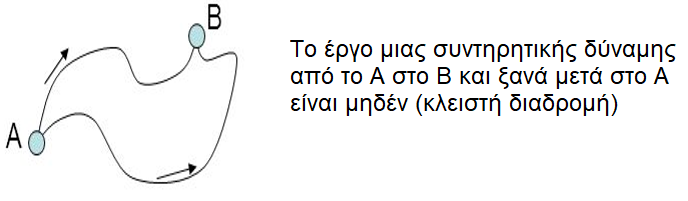 Ενέργεια Συστήματος
Ενέργεια Συστήματος
Ενέργεια Συστήματος
Ενέργεια Συστήματος
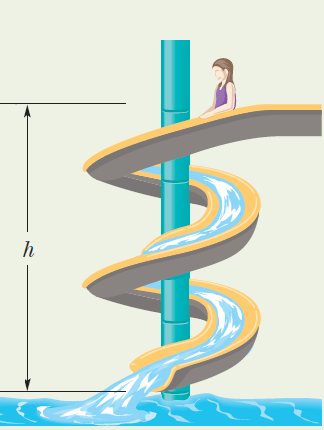 Ενέργεια Συστήματος
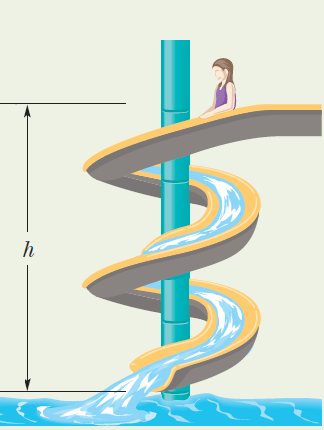 Παράδειγμα – Λύση:
Ενέργεια Συστήματος
Ενέργεια Συστήματος
Ενέργεια Συστήματος
Ενέργεια Συστήματος
Ενέργεια Συστήματος
Ευσταθής ισορροπία (stable equilibrium)
Ένα σύστημα λέγεται ευσταθούς ισορροπίας όταν οποιαδήποτε μεταβολή μακριά από τη θέση ισορροπίας του έχει ως συνέπεια την έγερση μιας δύναμης που επαναφέρει το σύστημα στη θέση ισορροπίας του
Παραδείγματα: σύστημα σώματος-ελατηρίου, σύστημα μπίλιας-κυρτού μπώλ-Γης

Ασταθής ισορροπία (unstable equilibrium)
Ένα σύστημα λέγεται ασταθούς ισορροπίας όταν οποιαδήποτε μεταβολή μακριά από τη θέση ισορροπίας του έχει ως συνέπεια την έγερση μιας δύναμης που απομακρύνει περισσότερο το σύστημα από τη θέση ισορροπίας του
Παραδείγματα: σύστημα μολυβιού-Γης που ισορροπεί στη μύτη του επάνω σε μια επιφάνεια, σύστημα μπάλας-Γης στην κορυφή ενός λόφου

Ουδέτερη ισορροπία (neutral equilibrium)
Ένα σύστημα λέγεται ουδέτερης ισορροπίας αν η θέση ισορροπίας του δεν εξαρτάται από μετατοπίσεις από την αρχική του θέση, δηλ. όταν παραμένει στη νέα του θέση μετά από κάποια μετατόπιση χωρίς να επιστρέφει πίσω στην αρχική του θέση
Παράδειγμα: σύστημα μπάλας-οριζόντιου εδάφους, σύστημα βιβλίου πλευρικά τοποθετημένου-οριζόντιου εδάφους
Ενέργεια Συστήματος
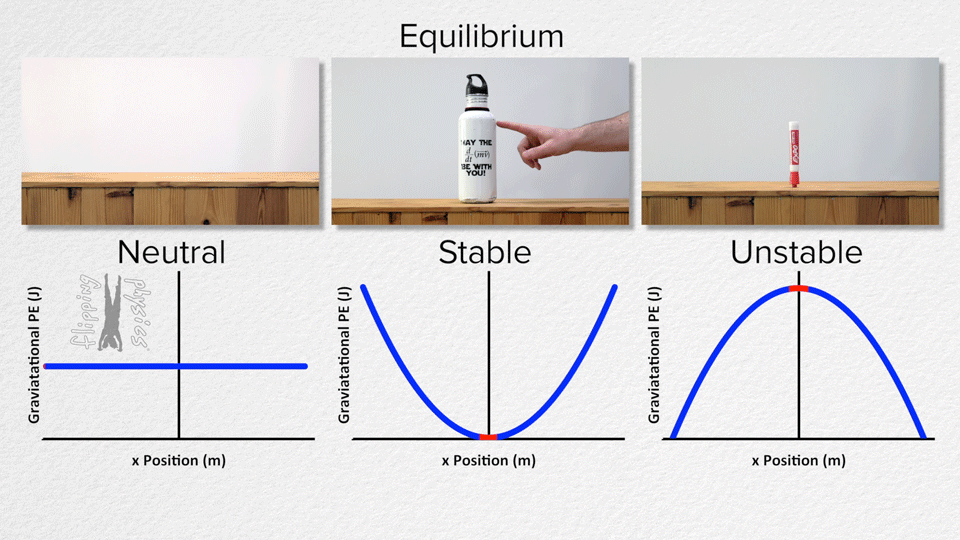 Συνεχίζεται... 